Framsida på rapporten + rubrik (enligt nedan)
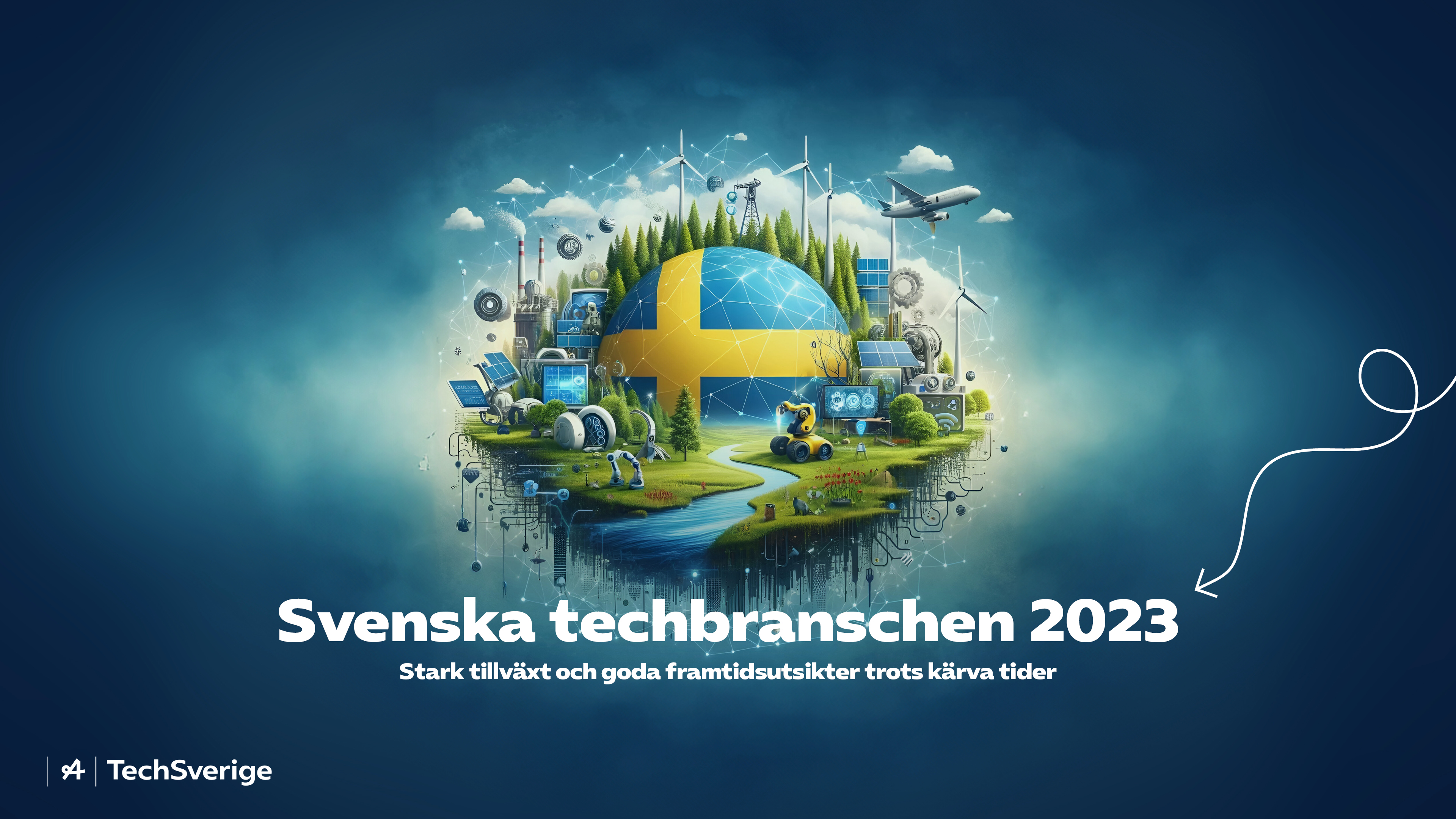 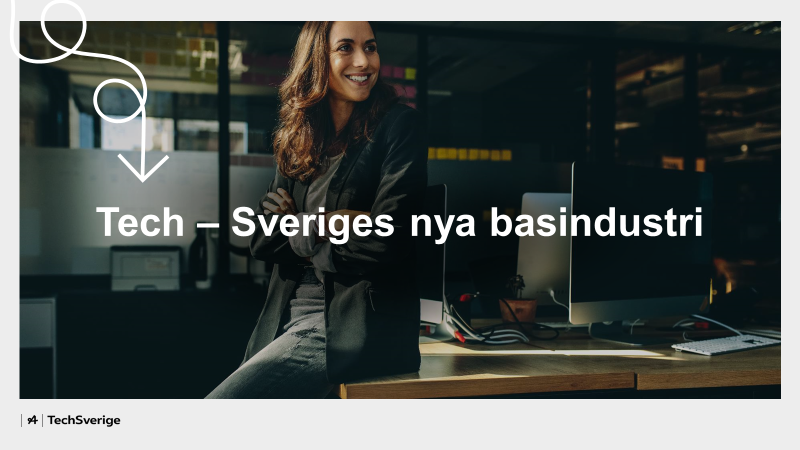 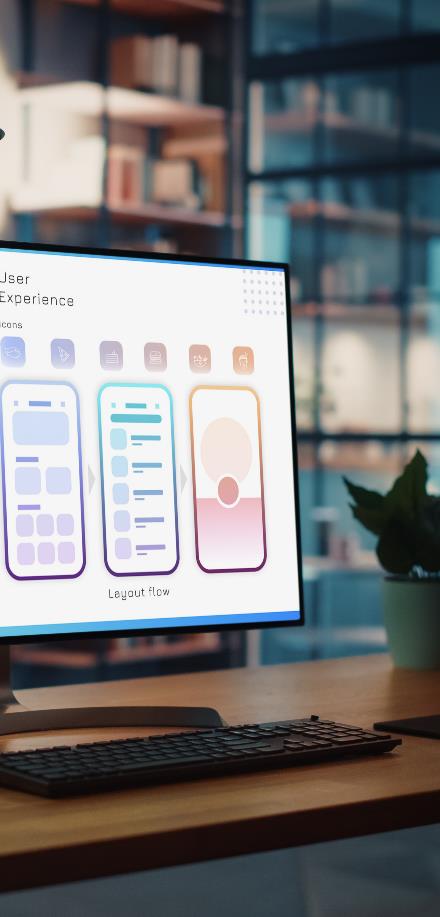 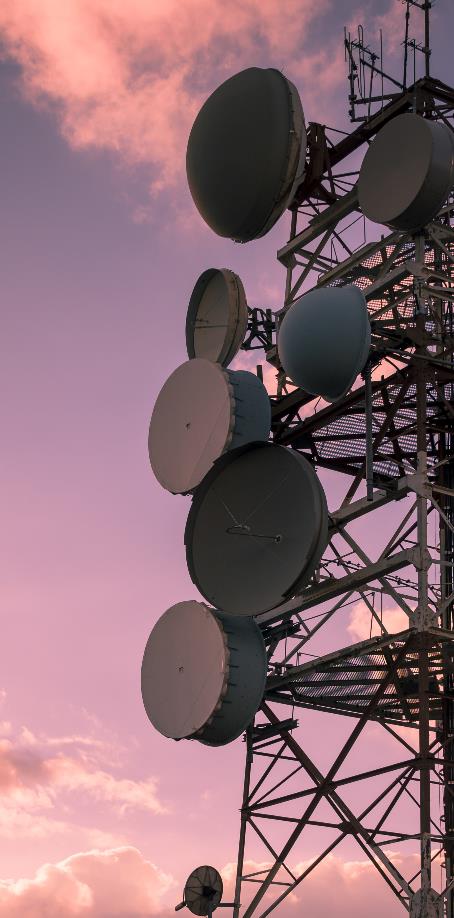 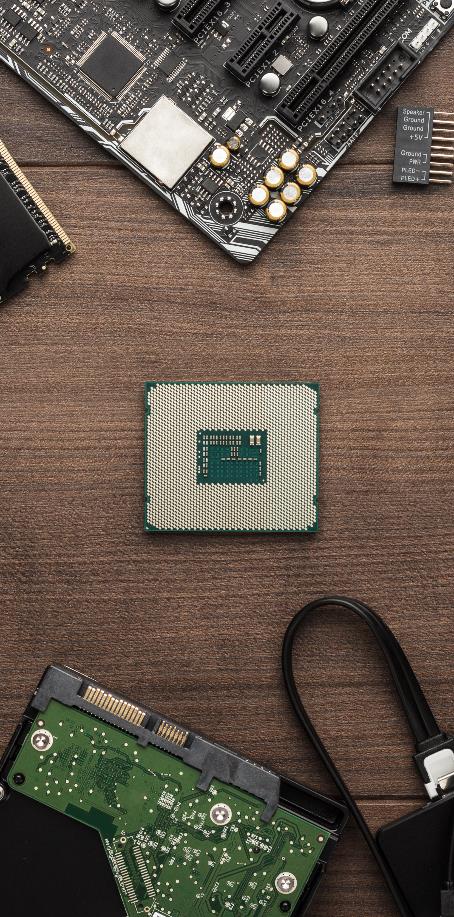 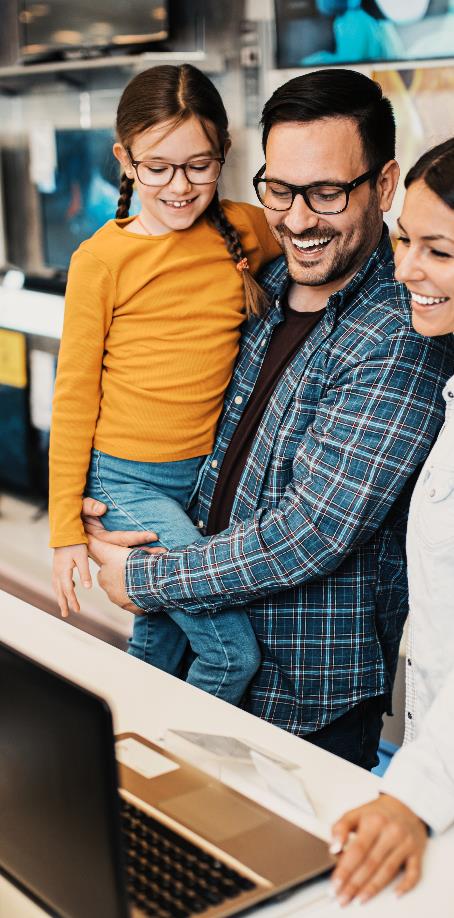 Programvara och IT-tjänster
Tillverkning av hårdvara
Återförsäljning och service
Telekommunikation och infrastruktur
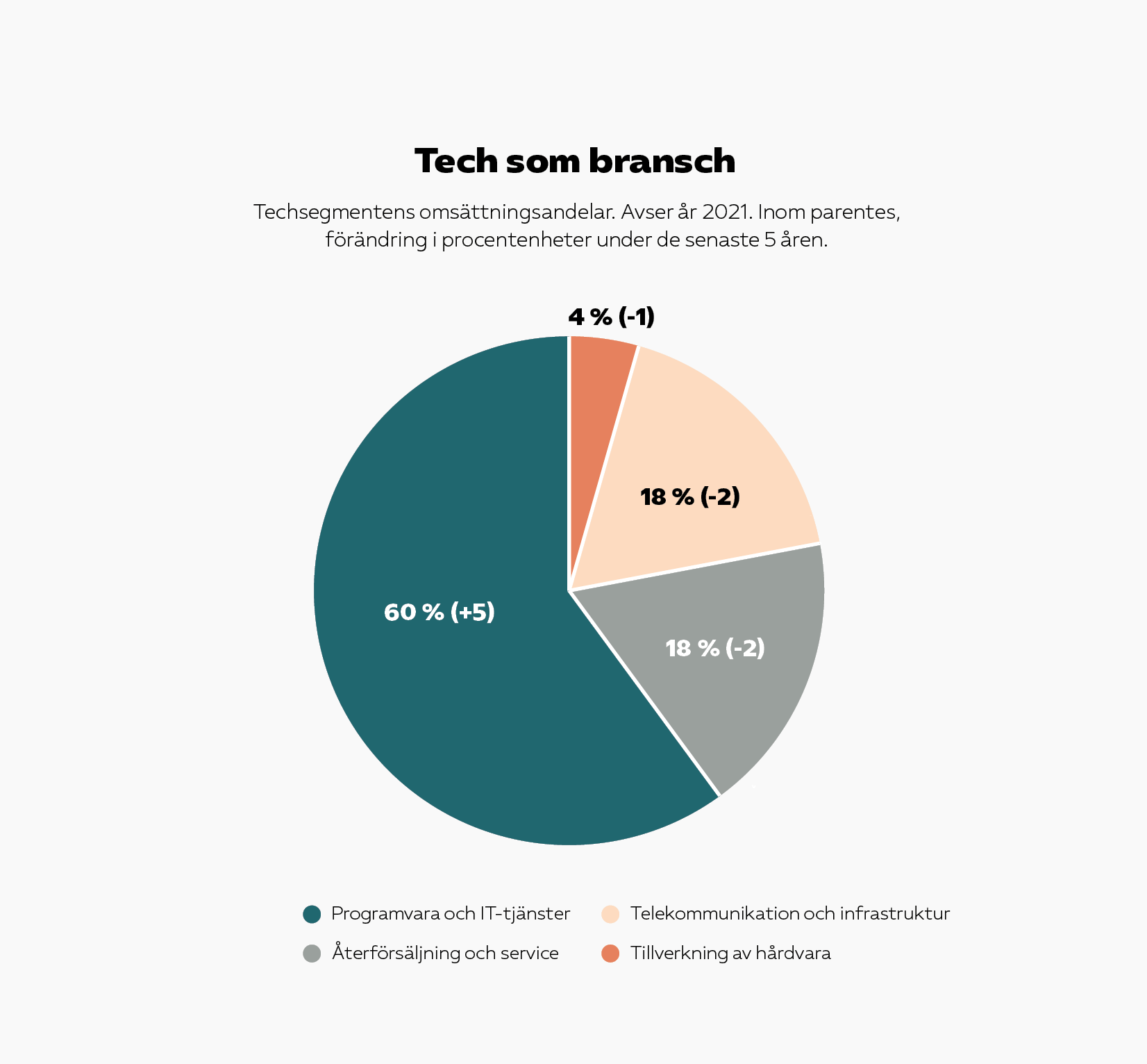 Tech som bransch
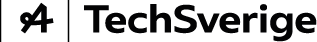 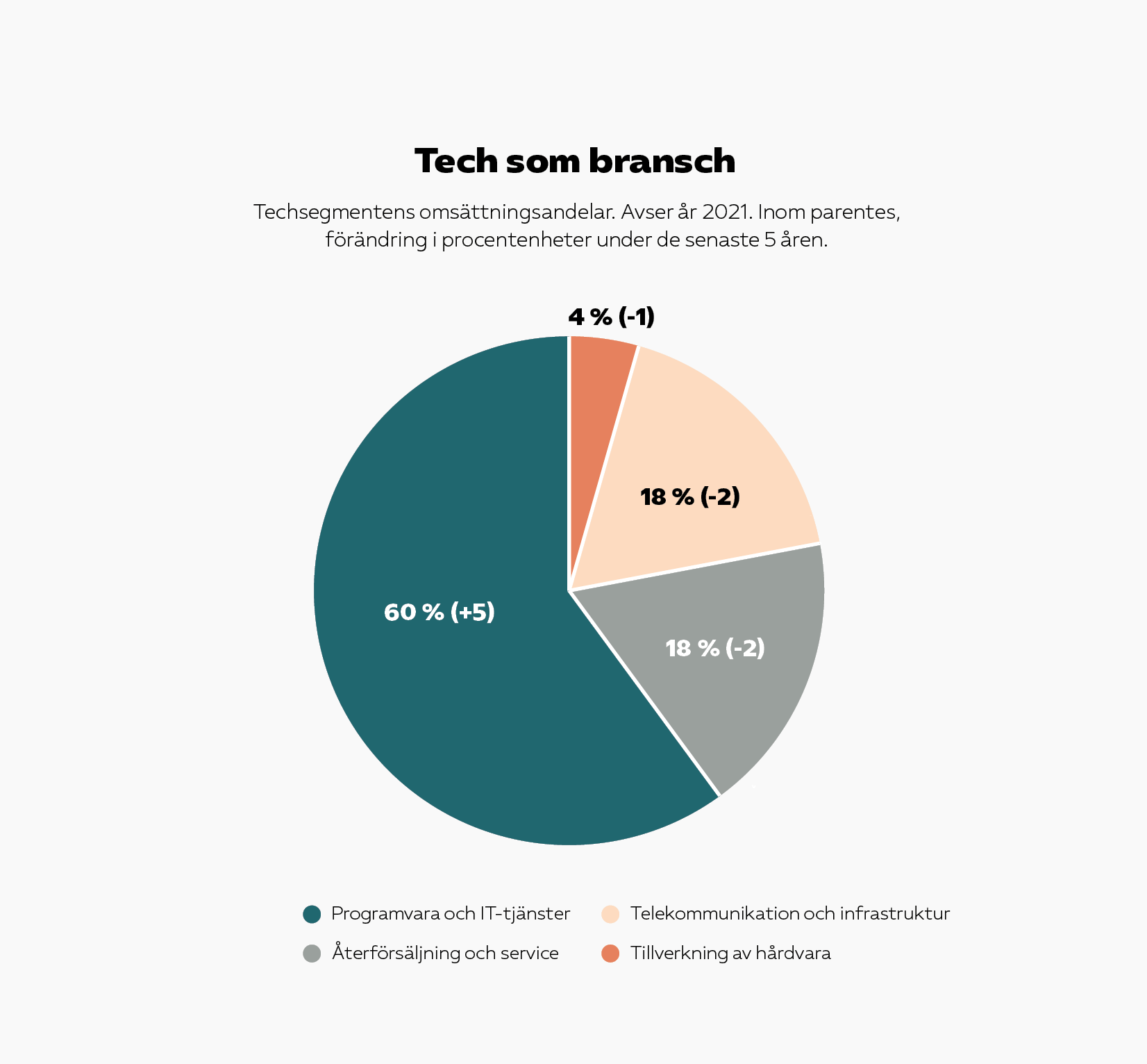 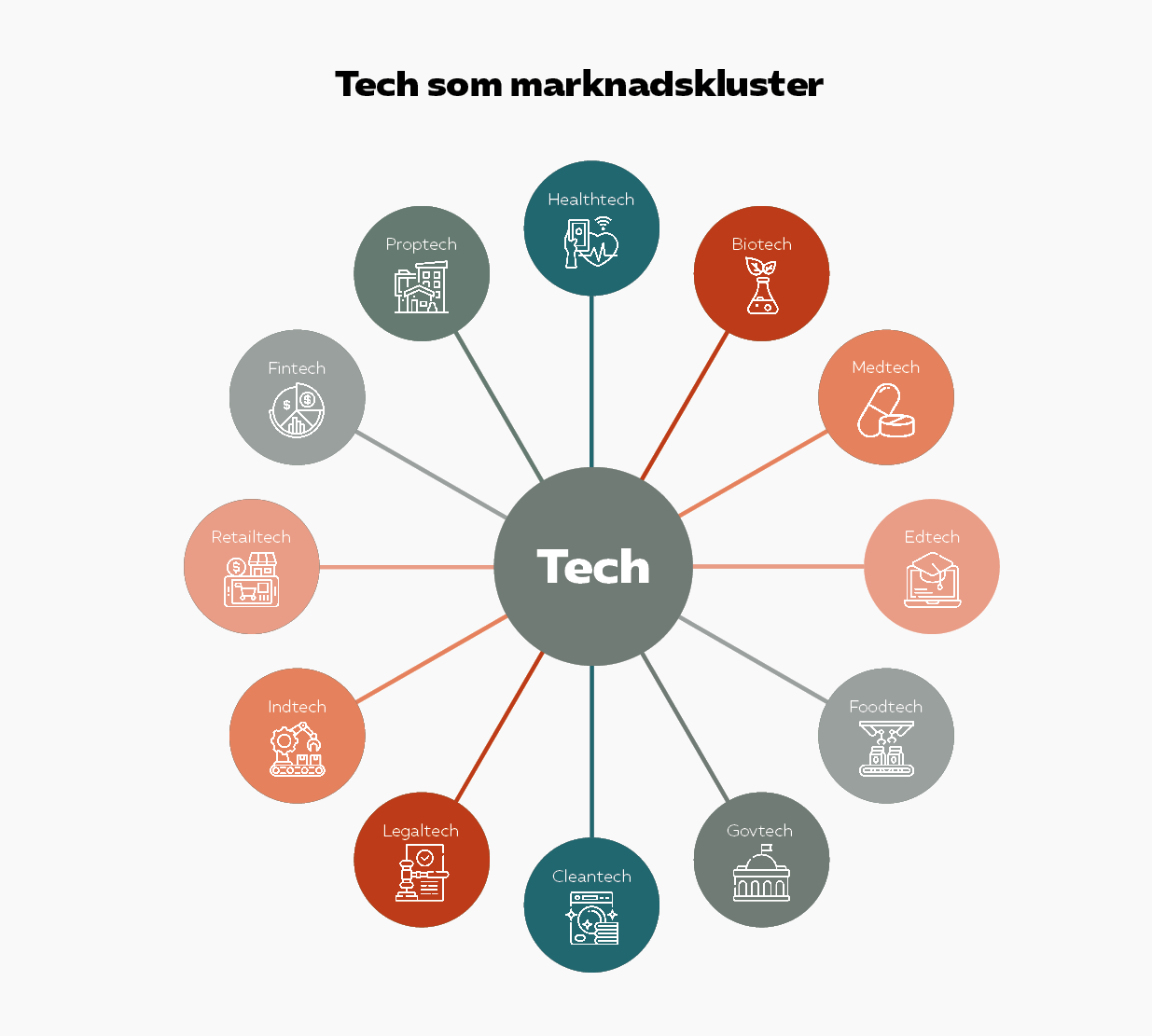 Urval av nya marknader i gränslandet till traditionella branscher/områden
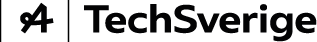 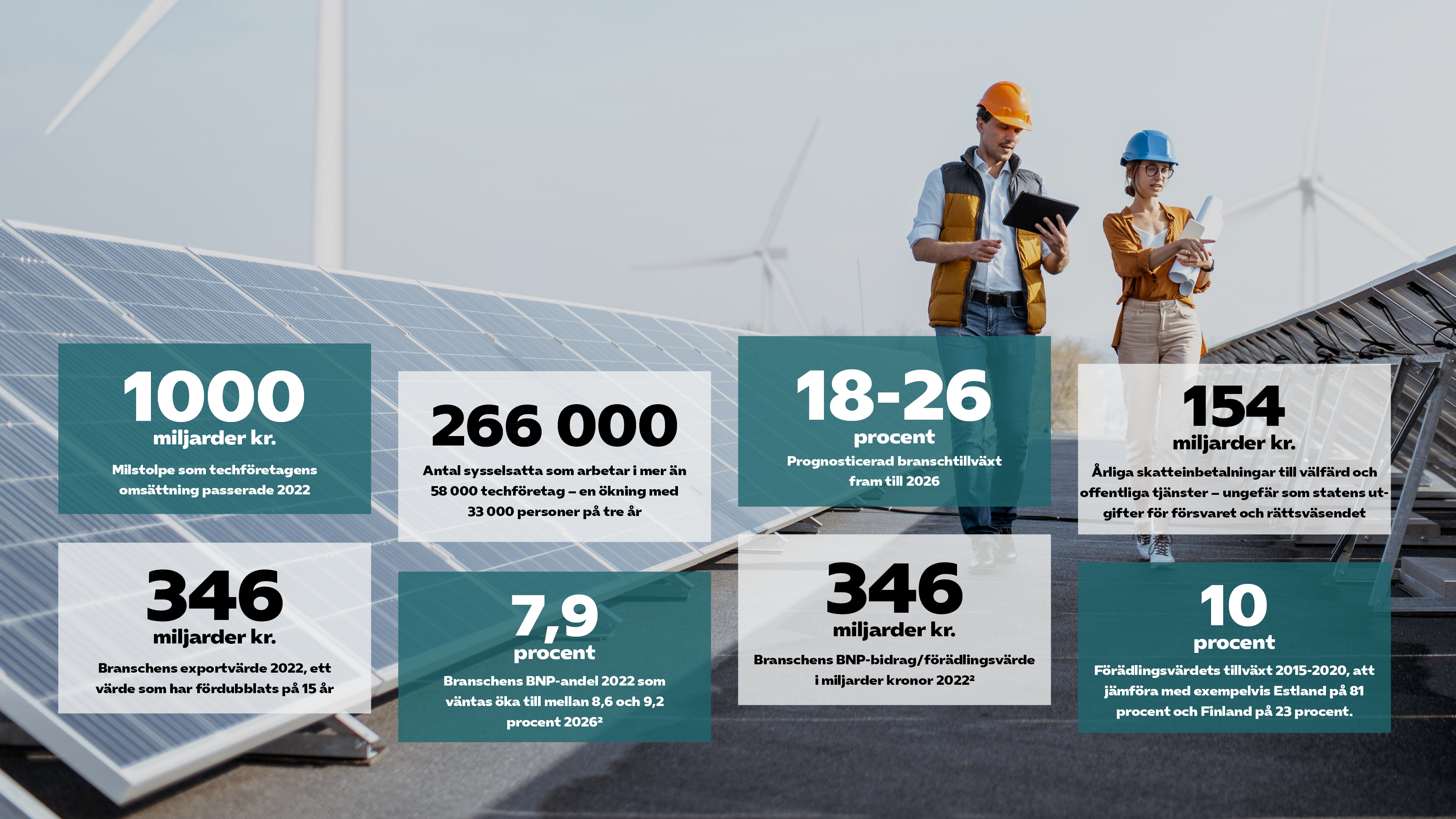 Techbranschen i siffor
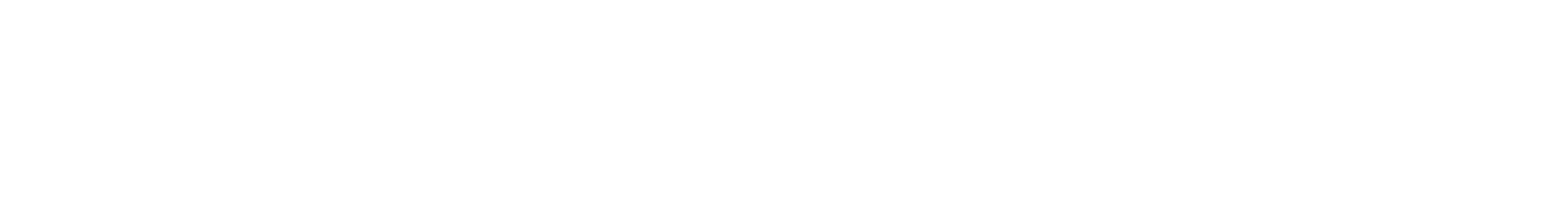 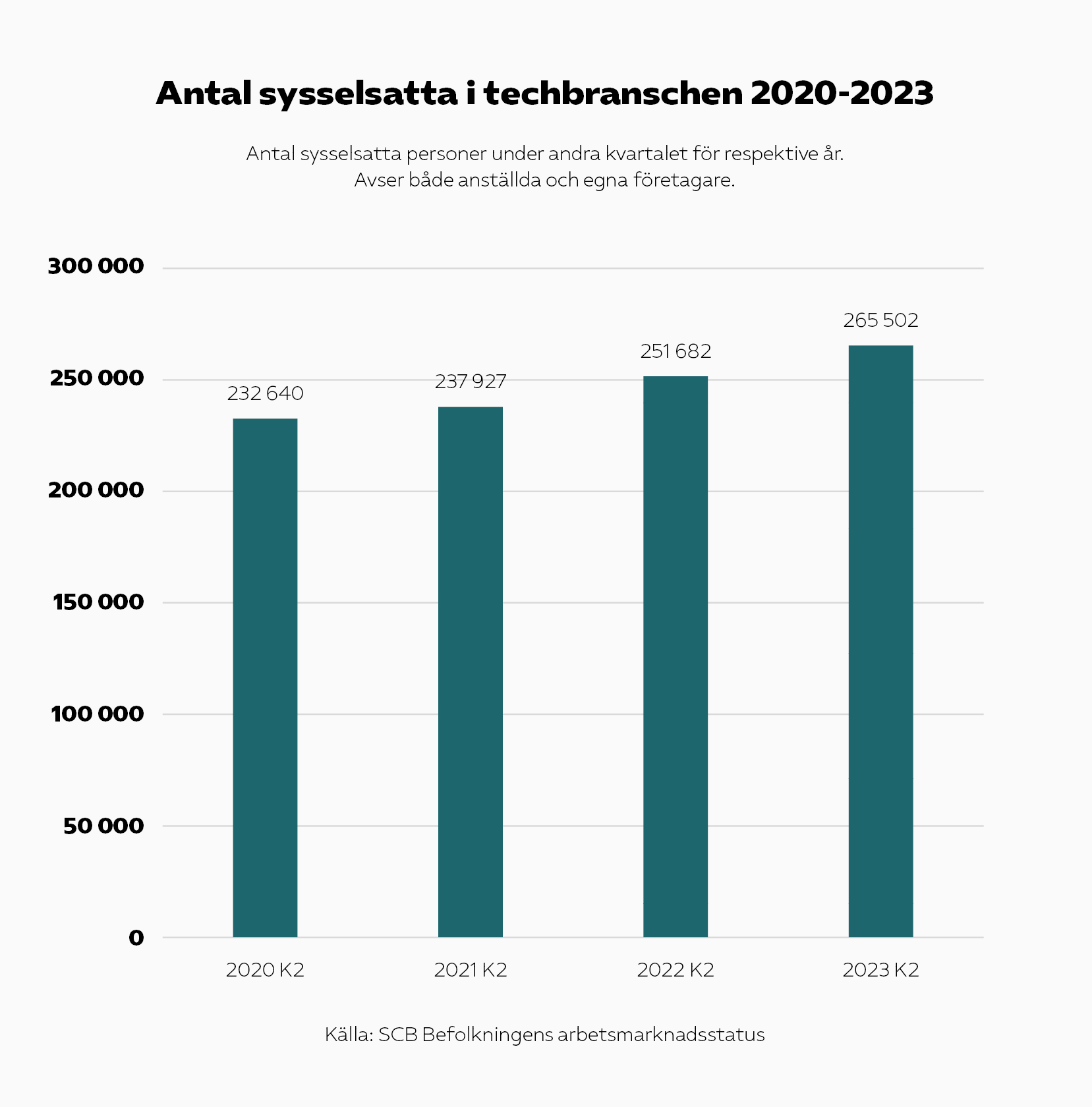 Techbranschen sysselsätter mer än en kvarts miljon människor
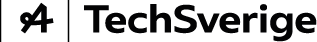 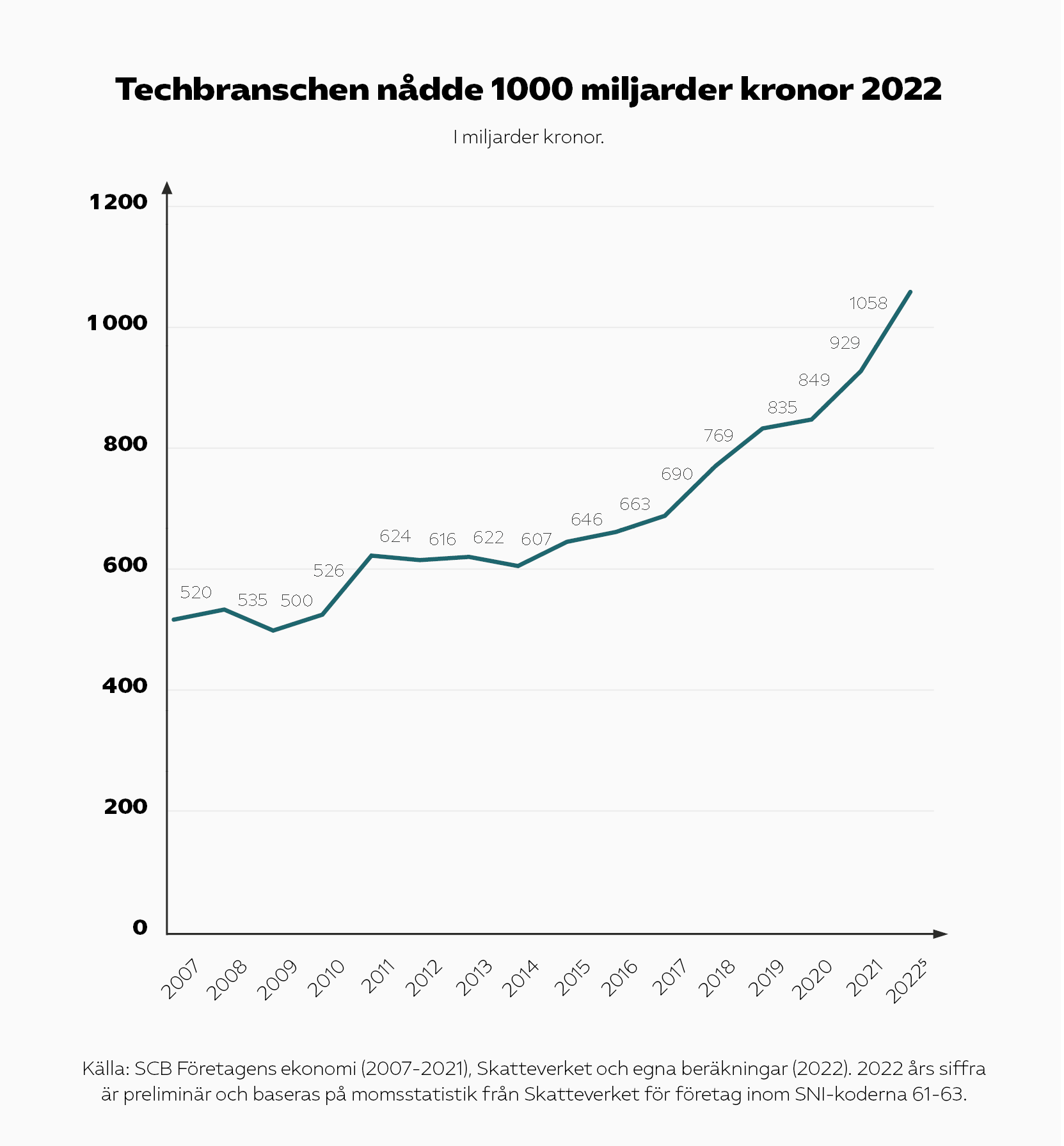 Techbranschens omsättning över tusen miljarder
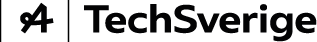 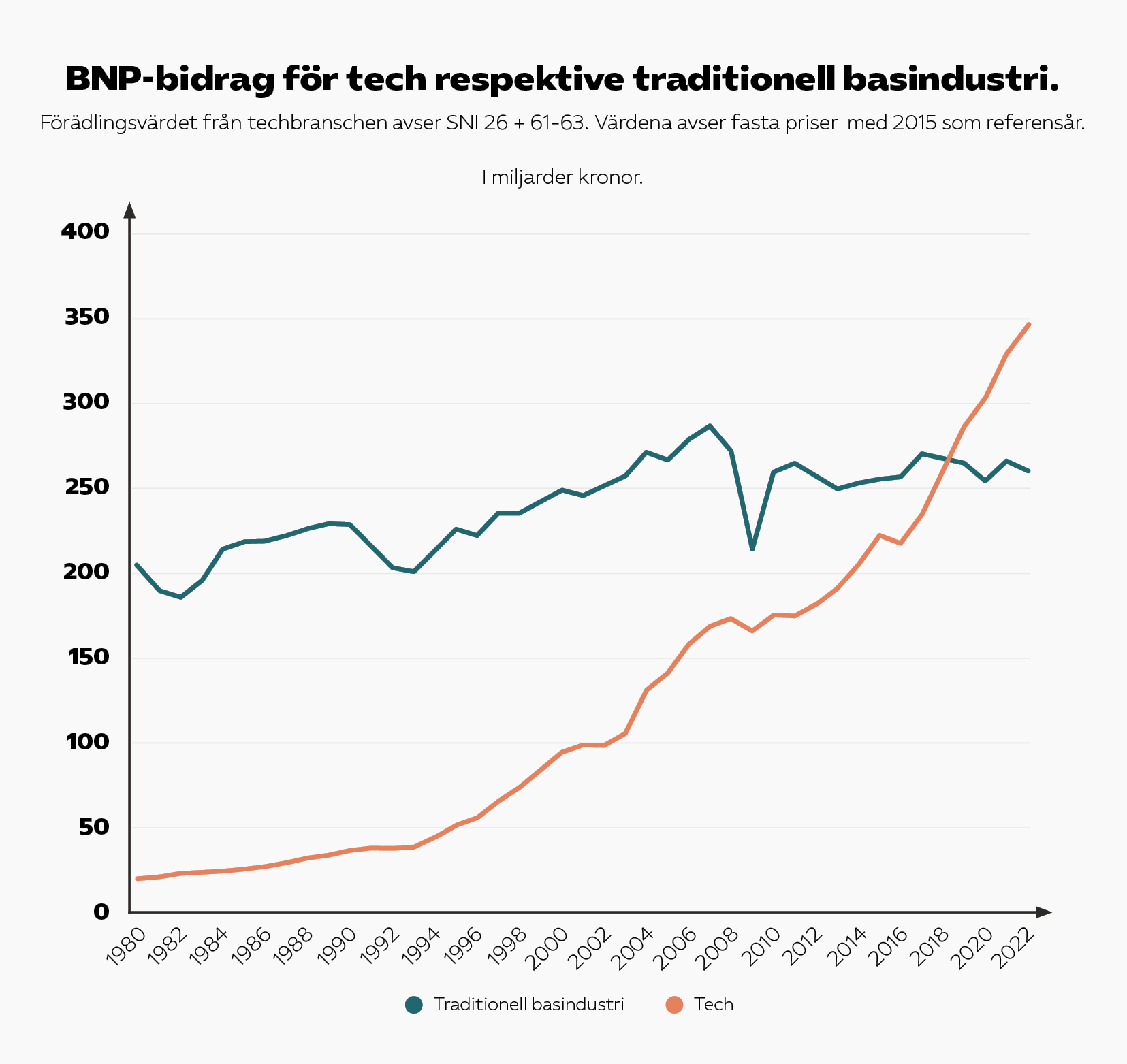 346 mdkr
Techbranschens bidrag till BNP jämfört med traditionell bas-industri 1980–2022 (procent)
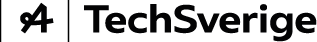 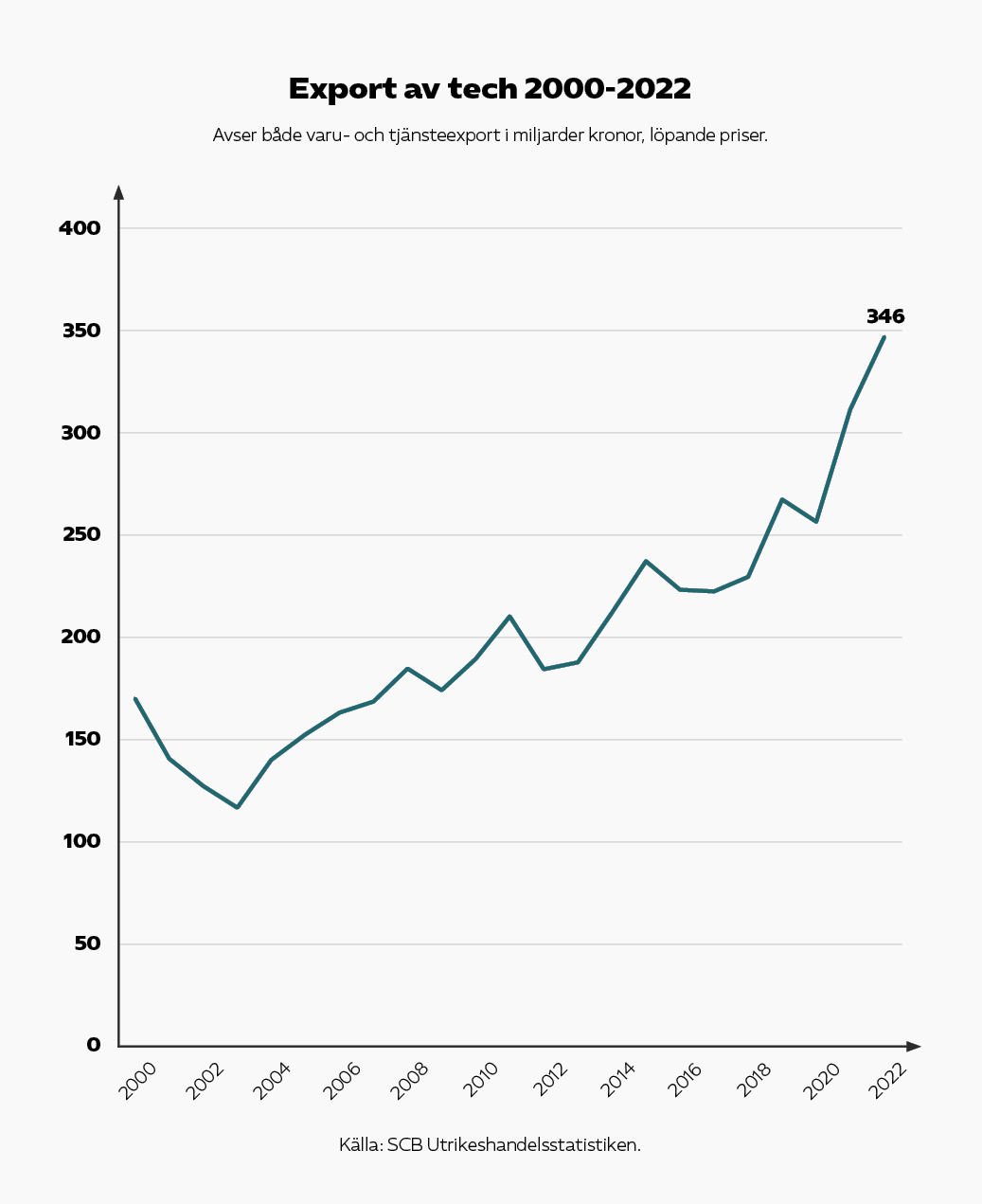 Fördubblat exportvärde på 15 år
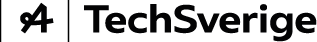 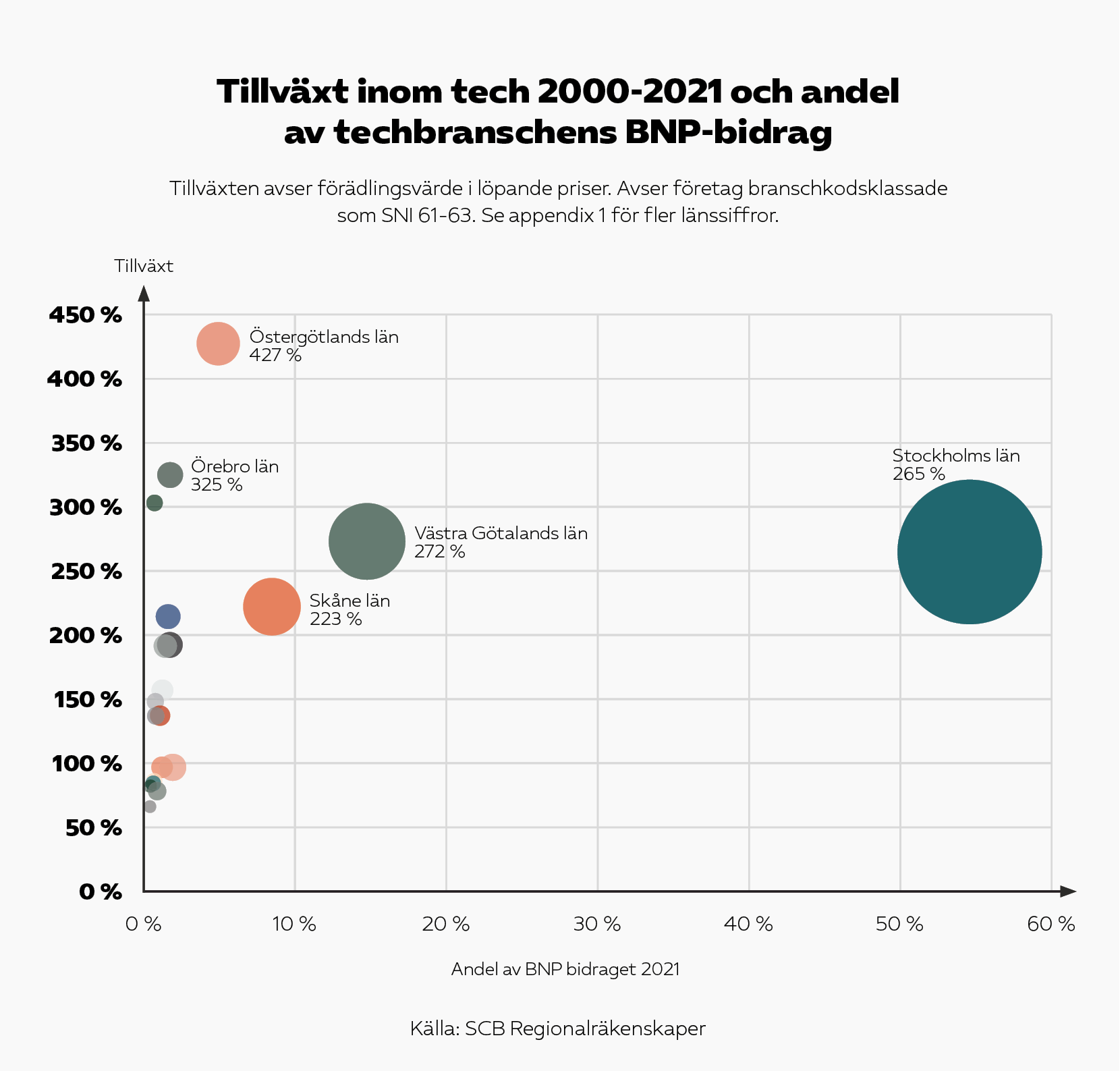 Regionalt tillväxtbidrag från techbranschen
Det regionala tillväxtbidraget har växt kraftigt och växt snabbast i Östergötland och Örebro län
De tre storstadslänen Stockholm, Västra Götaland och Skåne står för drygt tre fjärdedelar av det nationella tillväxtbidraget
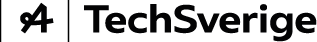 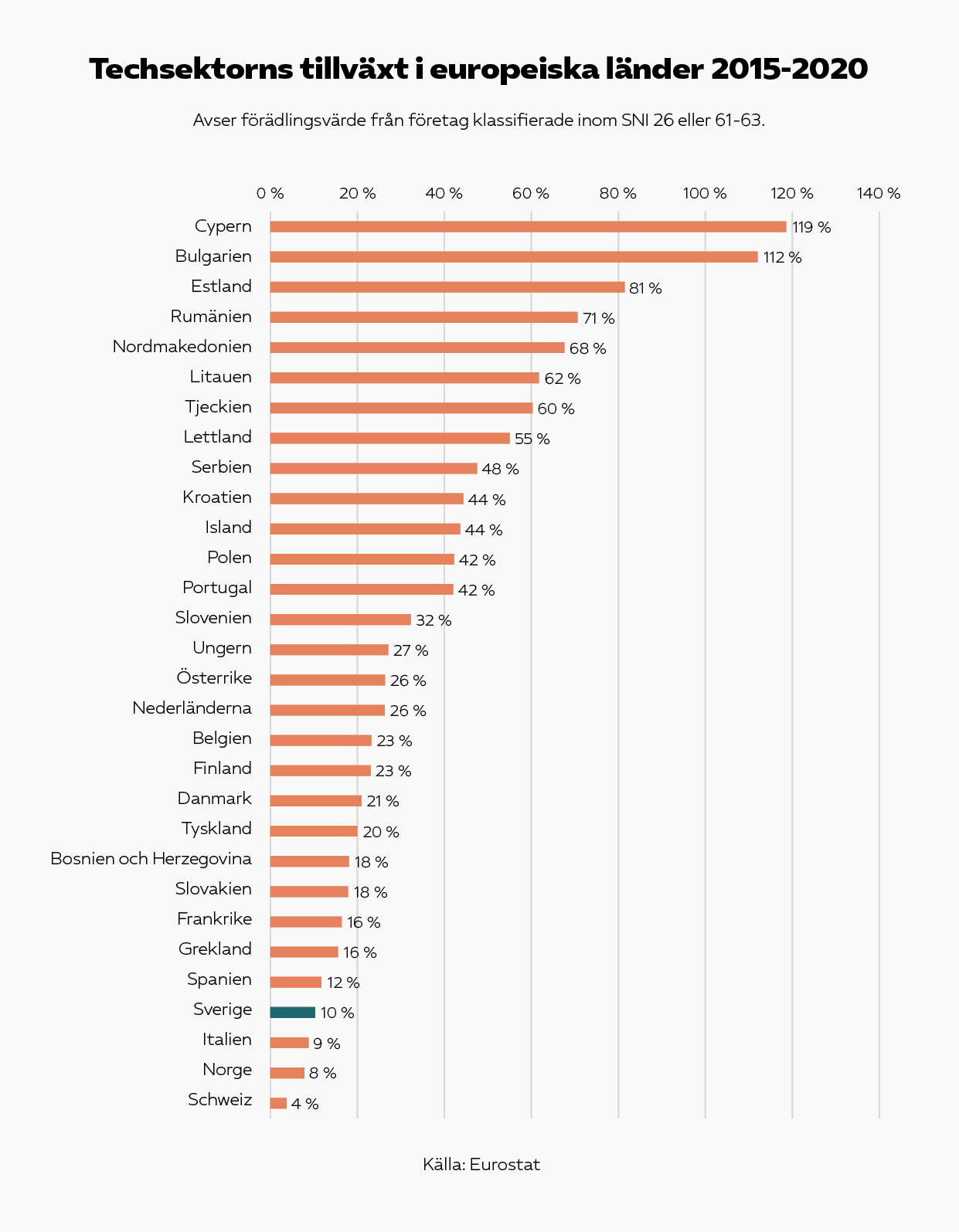 Svenska techbranschen 
i internationell jämförelse        

- Andra länder springer mycket fortare än Sverige
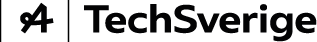 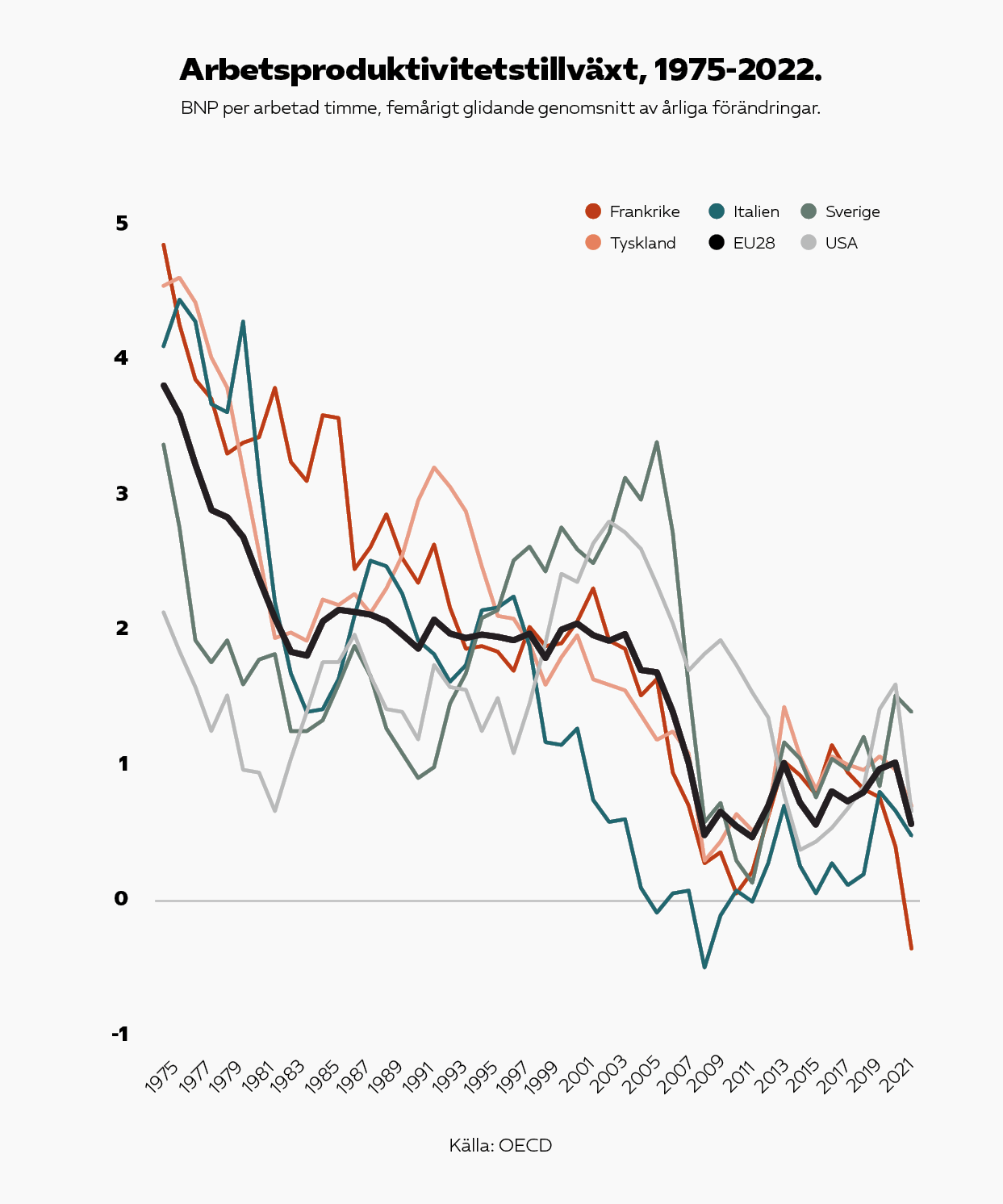 Produktivitetstillväxten har bromsat in
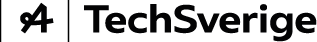 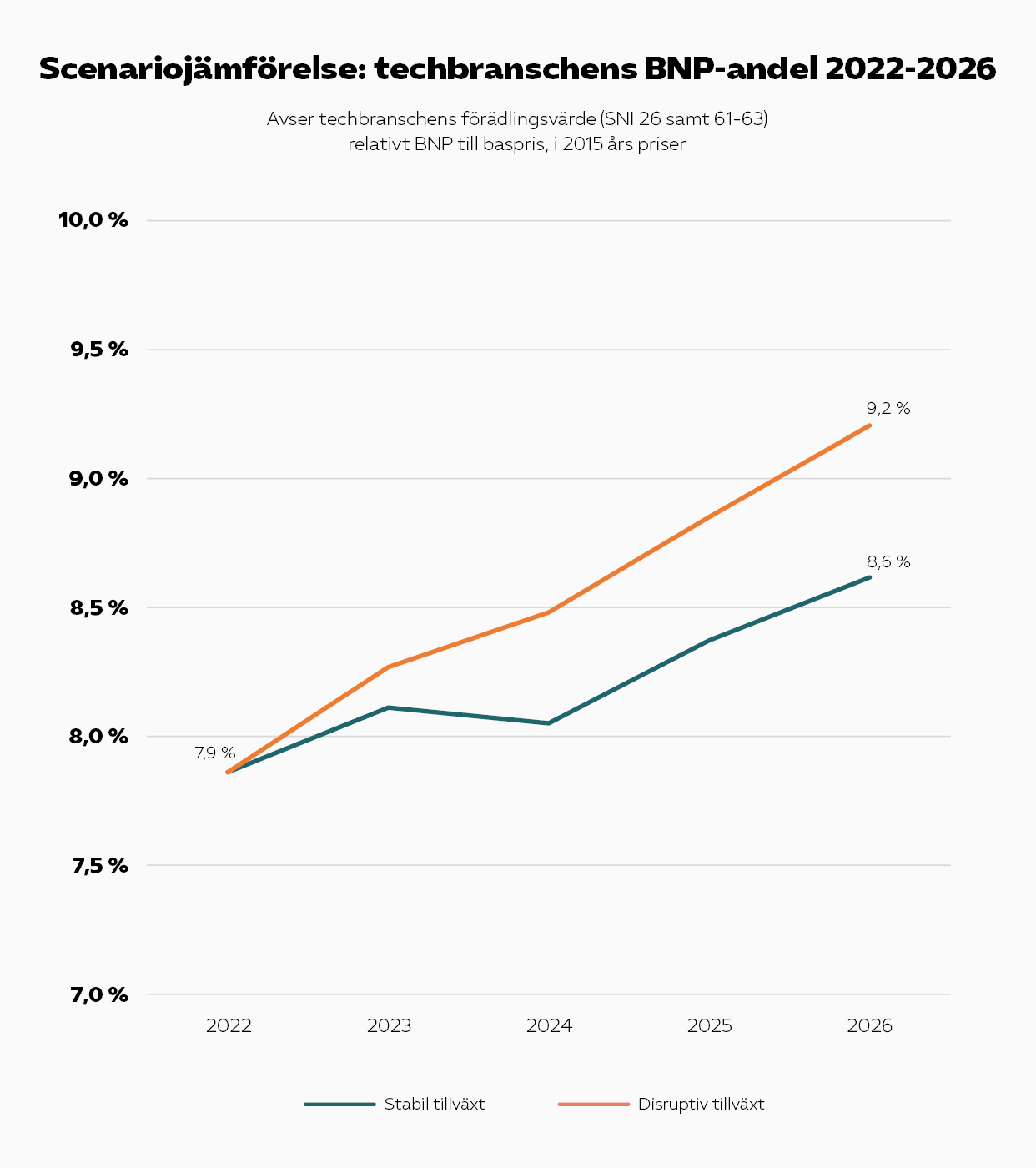 Prognoser för techbranschen fram till 2026
-Två framtidsscenarion
Tack!